Basics ofNIH – National Institutes of Health
Nancy Myers Sims, Grants & Contracts Development Specialist
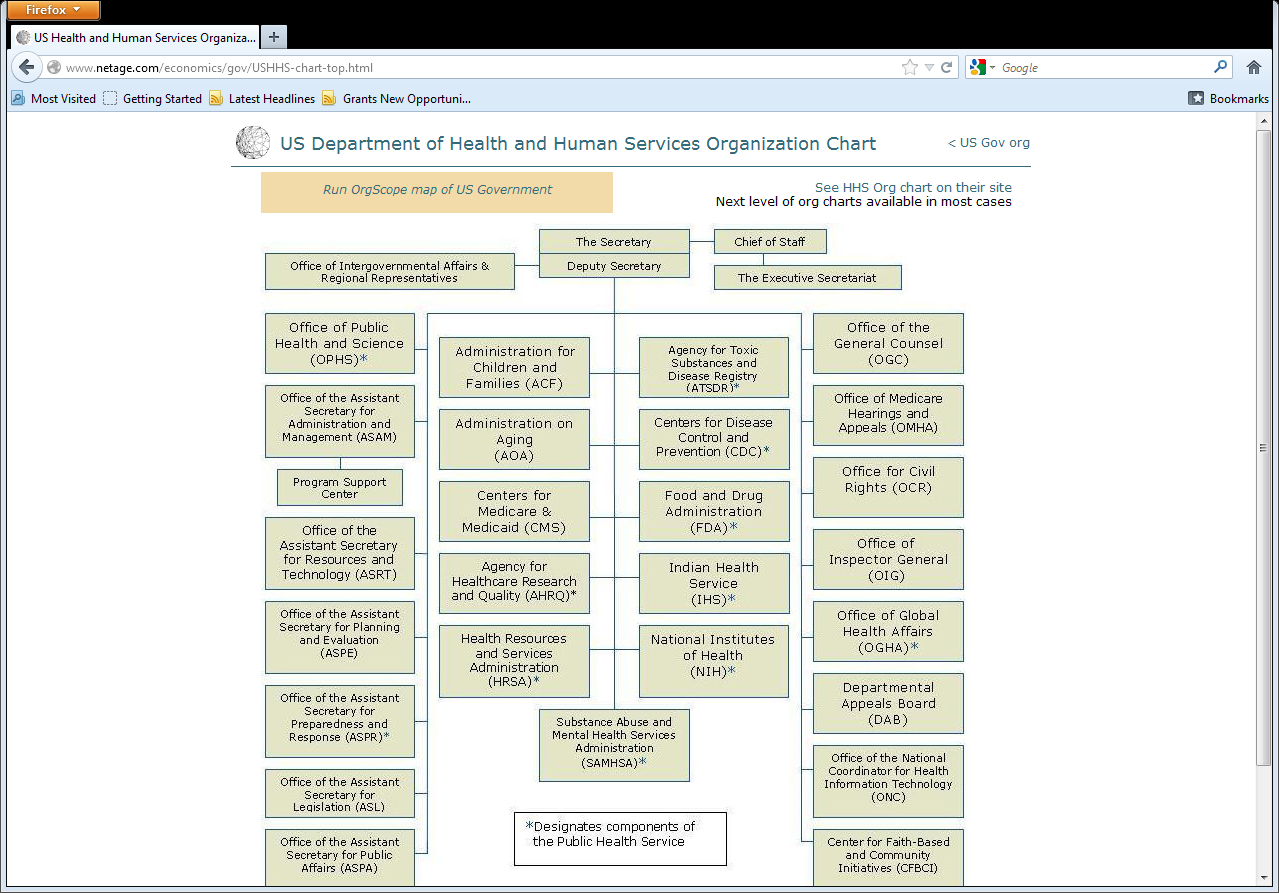 NIH is the steward of medical and behavioral research for the Nation

NIH mission is to acquire new knowledge to help prevent, detect, diagnose, and treat disease and disability…from the rarest genetic disorder to the common cold.
NIH Research Areas

NIH supports research in the following areas:

causes, diagnosis, prevention, and cure of human diseases; 
processes of human growth and development; 
biological effects of environmental contaminants; 
understanding of mental, addictive and physical disorders; and 
programs for the collection, dissemination, and exchange of information in medicine and health, including the development and support of medical libraries and the training of medical librarians and other health information specialists
NIH’s Organization
27 IC’s (Institutes and Centers)
Each with its own Goals, Programs, Approaches

http://www.nih.gov/icd/
Strategies for Finding Funding
Search Center/Institute website
Search NIH Guide 
	http://grants.nih.gov/Grants/guide/
Search grants.gov 
Search NIH Reporter for similar science
http://projectreporter.nih.gov/reporter.cfm
Ask colleagues with similar research interests
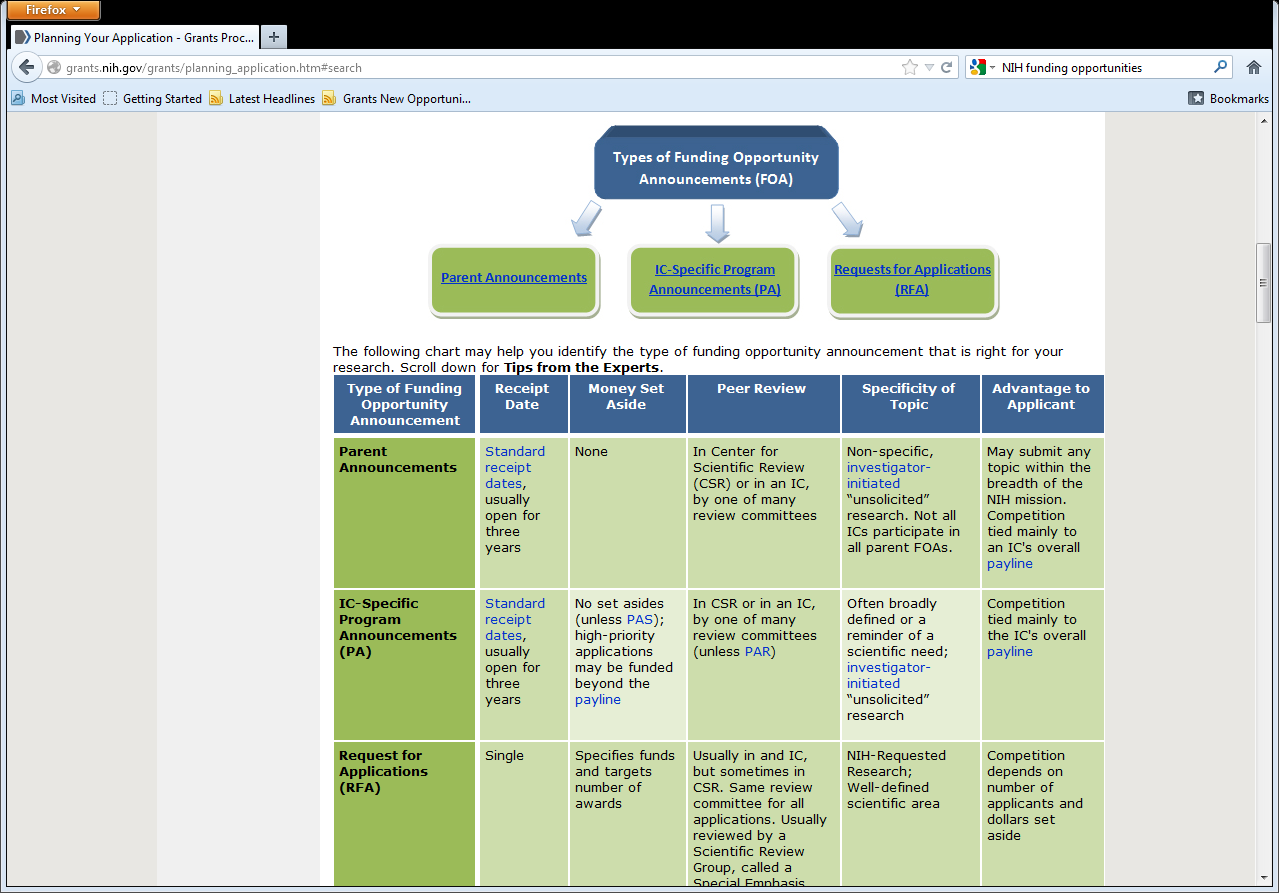 Mechanisms
R01 – Basic Research Program
R03 – Small Grant Program
R21 - Exploratory/Developmental Research Grant
R15 – Academic Research Enhancement grants
SC1,2,3 – SCORE
P20 – Research Center Grants
All have specific dollar amounts, time, eligibility, etc.
NIH Grants Team
Review
Staff
Grants
Management
Program
Staff
Extramural Research Staff
Program Staff
Responsible for the programmatic, scientific, and/or technical aspects of a grant
Grants Management Staff
Responsible for ensuring that all required business management actions are performed by the grantee and the federal government in a timely and appropriate manner both prior to and after award.
Review Staff
Responsible to NIH for scientific and technical review of applications 
Center for Scientific Review (CSR)
Regular and Ad Hoc Study Sections
National Advisory Council/Board
Review Process at NIH
2nd level
1st Level
Scientific Review Group
Ctr for Scientific Review

Central Receipt point
Assign to NIH Institute
Assign to peer review group
Conducts initial scientific merit review
National Advisory Council
Independent outside reviewers
Evaluate scientific merit & significance
Recommend length and level of funding
Assess quality of SRG Review
Make recommendation to Institute/ Center staff on funding
[Speaker Notes: This PowerPoint template is designed to assist you in creating your own university-branded presentation.
You may alter the text boxes or graphic elements in the template to accommodate your content. Please do not alter the background image.
If you need assistance with this template, please contact the Office of University Communications at 559.278.8595.]
Review Process continued….
Grant submitted through grants.gov
Assigns application number
Assigns app to NIH Institute
CSR Referral Office
Assigns app to SRG
Application assessed for completeness & eligibility
Notice of assignment available in eRA Commons in 4 weeks
1st month
2nd month
[Speaker Notes: This PowerPoint template is designed to assist you in creating your own university-branded presentation.
You may alter the text boxes or graphic elements in the template to accommodate your content. Please do not alter the background image.
If you need assistance with this template, please contact the Office of University Communications at 559.278.8595.]
How did you do?
Unscored
Allows focus on apps with most merit
Requires full concurrence of SRG
App not discussed at SRG meeting
App not assigned numerical scores
Summary statement contains reviewer critiques
Priority Score
3 days after SRG meeting
Summary Statement 
Available 4-8 weeks after SRG meeting concludes via eRA Commons
Only available to PD/PIs, NIH Officials, Advisory Council members
5th month
6th month
7th month
Review process continued…
NIH Scoring System

1.0 (most meritorious)

5.0 (least meritorious)
Review process continued…
National Advisory Council assesses quality of 1st level review
Reads summary statements only
Concur 99.99% with SRG recommendations
Modify SRG recommendations
Defer for re-review
Cannot change priority score from SRG
Review process continued…
Who makes final funding decisions?

The Institute Director
Based on:
Scientific Merit
Contribution to Institute Mission
Advisory Council Recommendation
Program Balance
Availability of Funds
NIH
Standard Timelines


http://grants.nih.gov/grants/funding/submissionschedule.htm